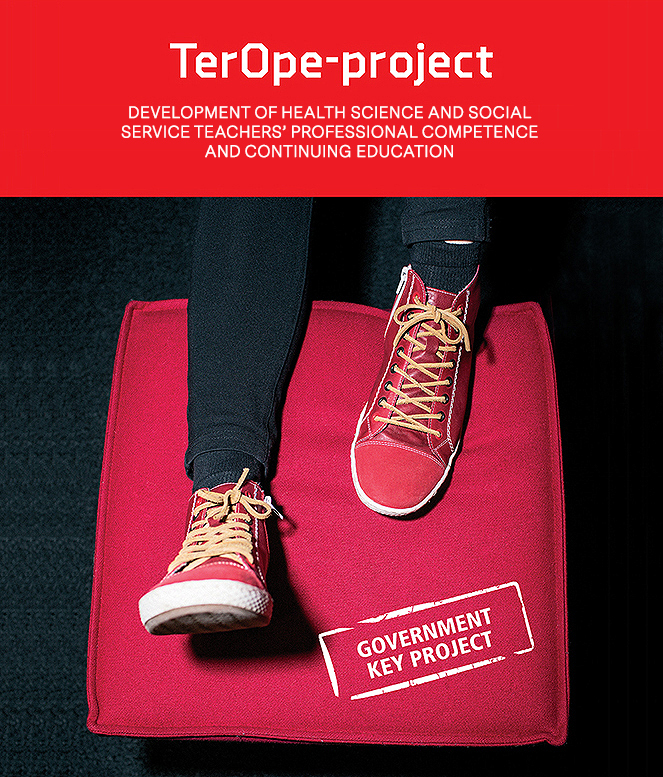 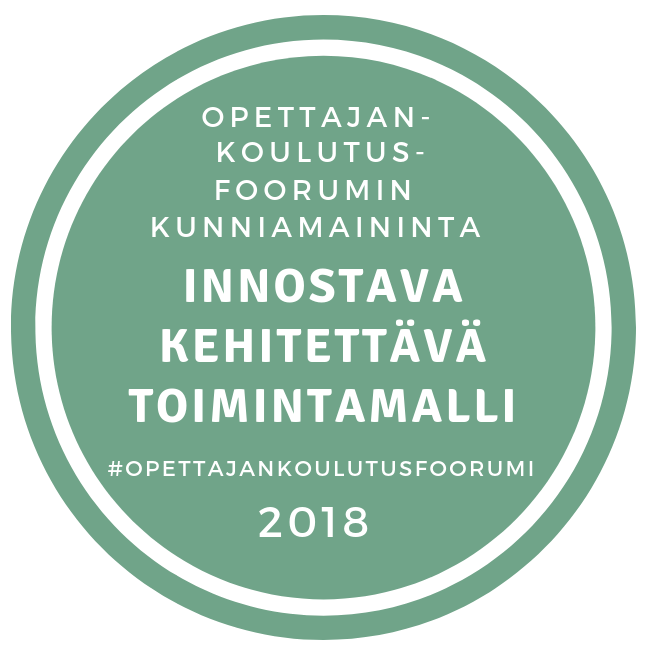 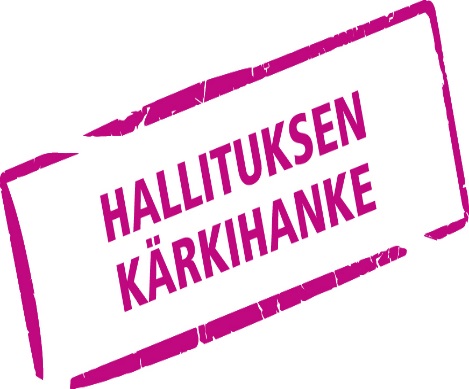 TerOpe –hanke Osaavat opettajat yhdessä!
Hankkeen johtaja Prof. Maria Kääriäinen 
Hankkeen koordinaattori PhD Kristina Mikkonen
@TerOpeHanke
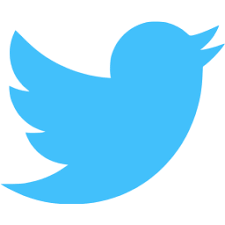 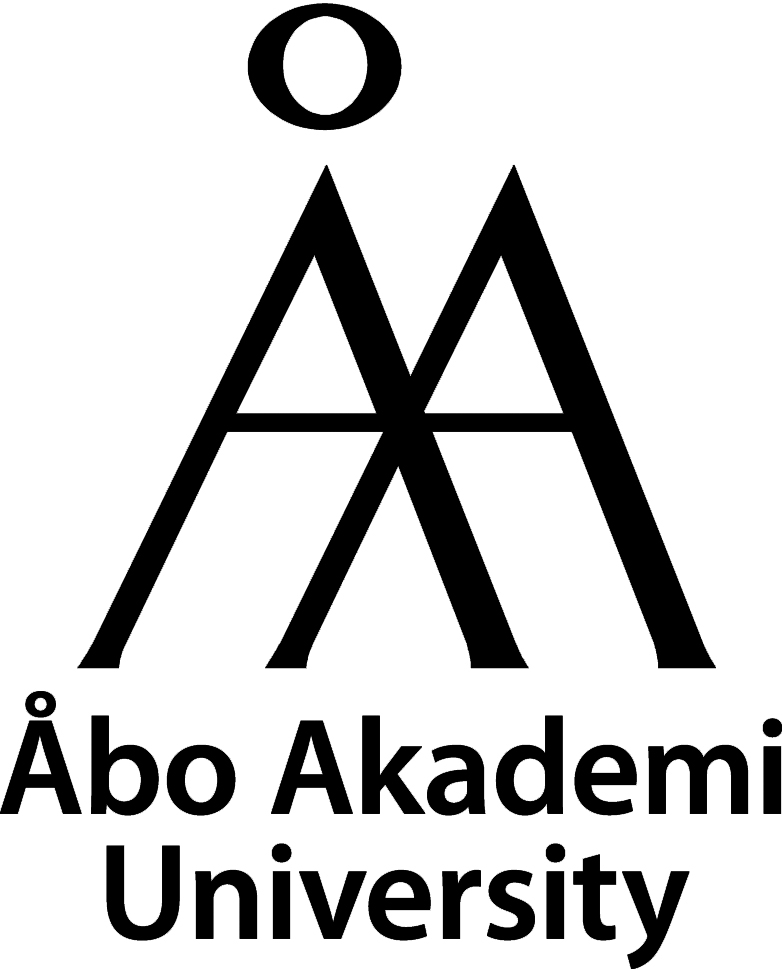 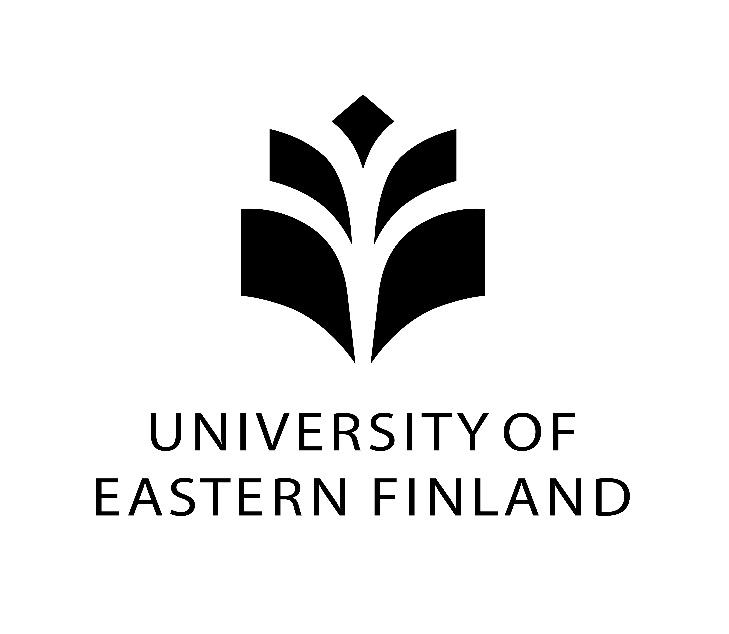 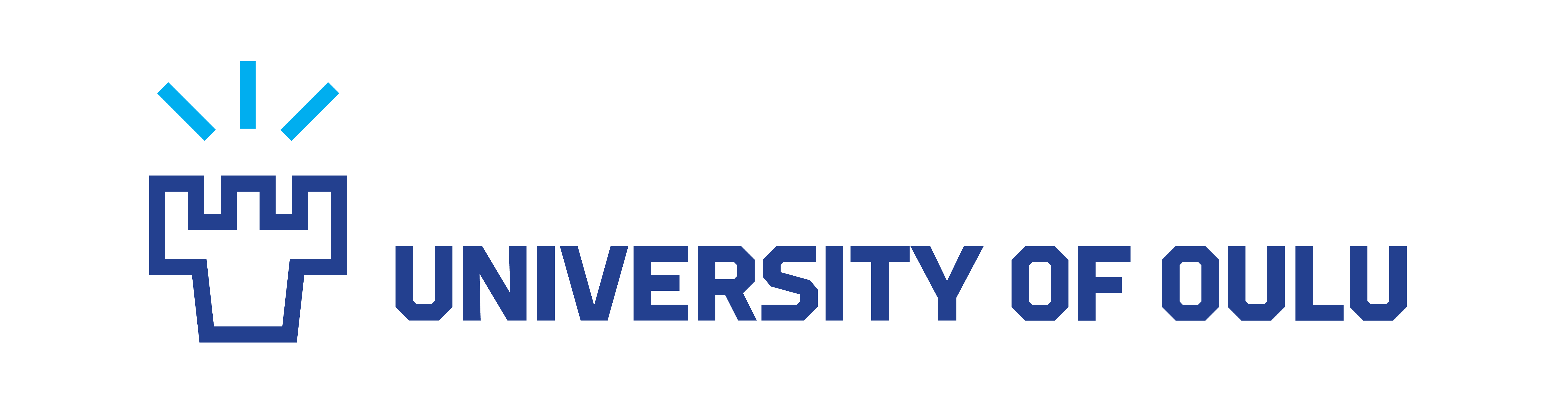 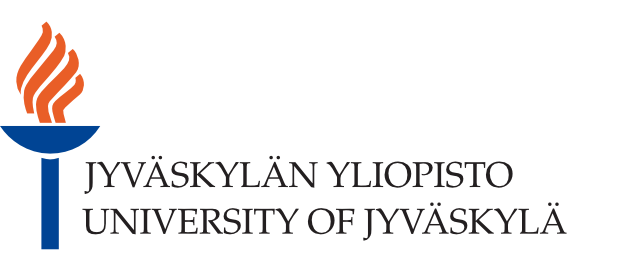 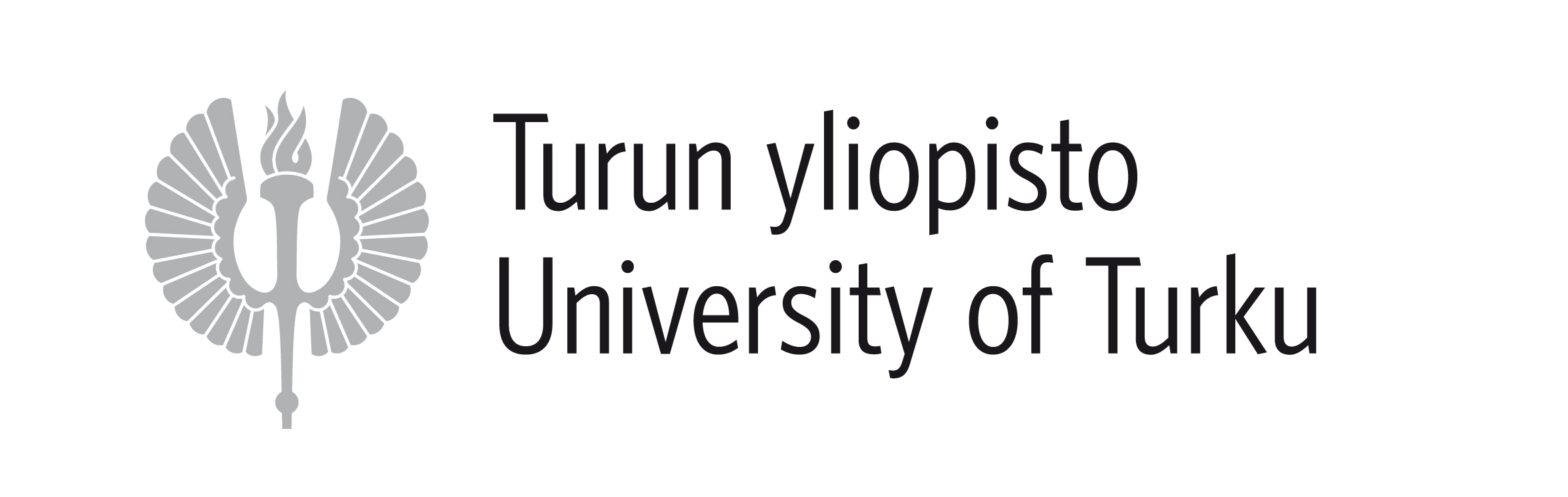 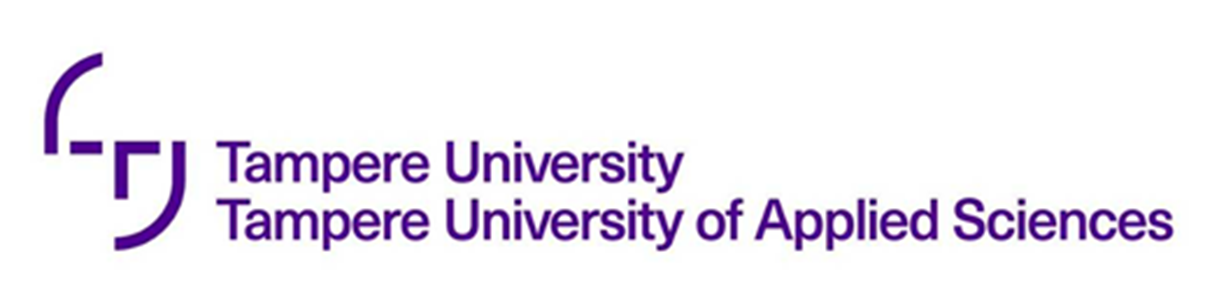 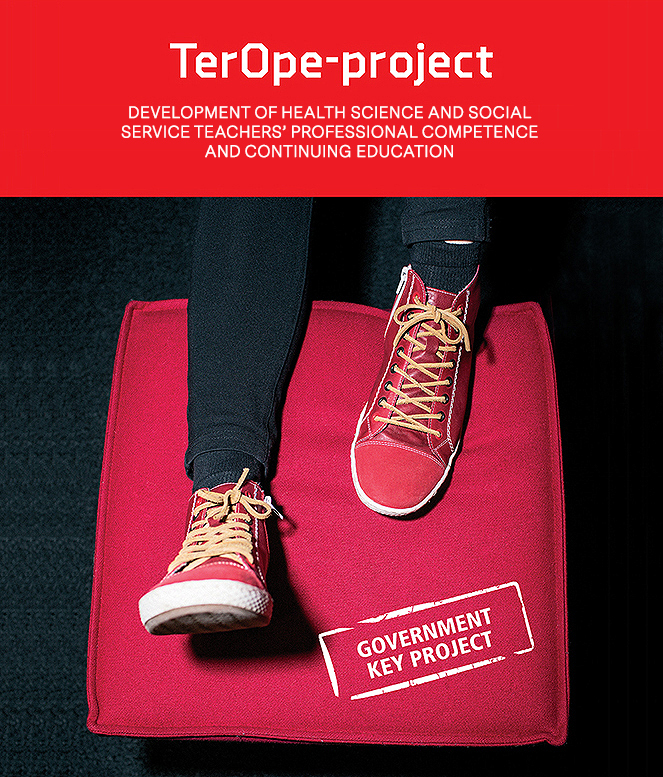 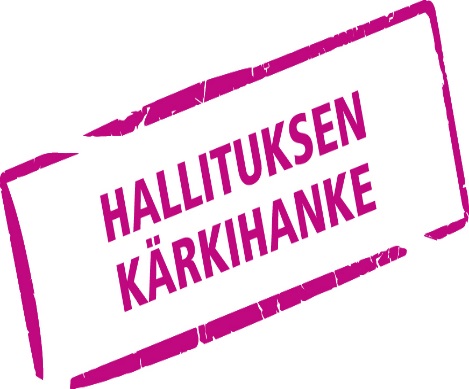 Hankkeen tavoitteet 2017-2019
kehittää valtakunnalliset soteku-opettajien osaamisperusteet 
luoda osaamisperusteinen soteku –opettajien täydennyskoulutusmalli 
lisätä digipedagogista osaamista
edistää opettajakouluttajien,                         -opiskelijoiden ja opettajien yhteistyötä ja verkostoitumista
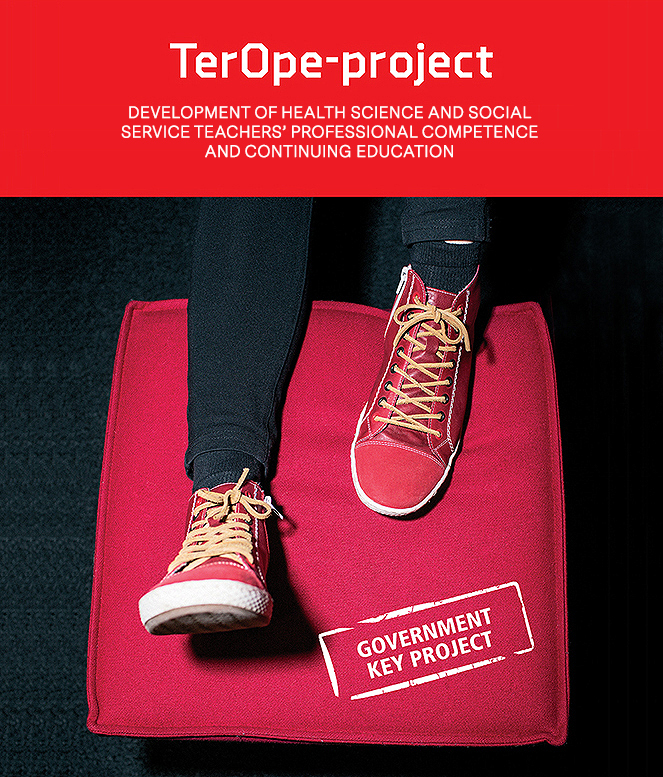 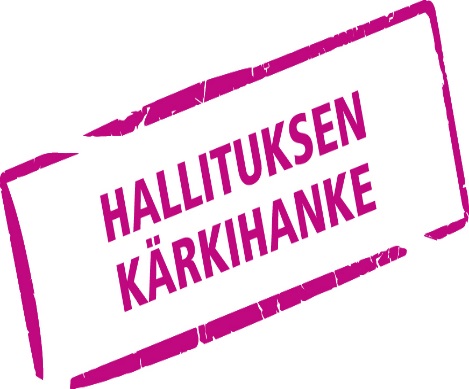 NATIONAL HEALTH, SOCIAL CARE AND REHABILITATION EDUCATORS’ COMPETENCE
8 scientific publications (accepted/submitted)
0.52
COLLABORATION AND NETWOR COMPETENCE
STUDENT-CENTERED PEDAGOGICAL ROLE COMPETENCE
CULTURAL AND LINGUISTIC DIVERSITY COMPETENCE
0.77
0.77
0.73
0.87
LEADERSHIP COMPETENCE
SUBJECT AND CURRICULUM COMPETENCE
PROACTIVE EDUCATOR’S PEDAGOGICAL ROLE COMPETENCE
0.20
0.40
0.55
0.20
EVIDENCE-BASED PRACTICE COMPETENCE
DIGITAL COLLABORATIVE LEARNING COMPETENCE
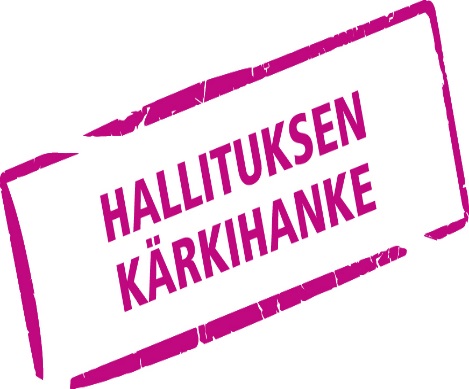 SOTEKU-OPETTAJIEN OSAAMISALUEET
JOHTAMIS- JA TALOUSOSAAMINEN
EETTINEN OSAAMINEN JA AMMATILLINEN IDENTITEETTI
NÄYTTÖÖN PERUSTUVAN TOIMINNAN OSAAMINEN
LAAJA-ALAINEN JA ENNAKOIVA SUBSTANSSIOSAAMINEN
YHTEISÖLLINEN JA VERKOSTO-OSAAMINEN
OPS-TYÖN OSAAMINEN
KULTTUURINEN OSAAMINEN
UUTTA LUOVAN OPPIMISEN OSAAMINEN
DIGITAALISEN YHTEISÖLLISEN OPPIMISEN OSAAMINEN
OPISKELIJALÄHTÖINEN  OHJAUS- JA OPETUSOSAAMINEN
OMAN JA YHTEISÖN 
OSAAMISEN JA HYVINVOINNIN KEHITTÄMINEN
[Speaker Notes: Systematic reviews
Qualitative study
Expert panel evaluation – Content validity index- n=18]
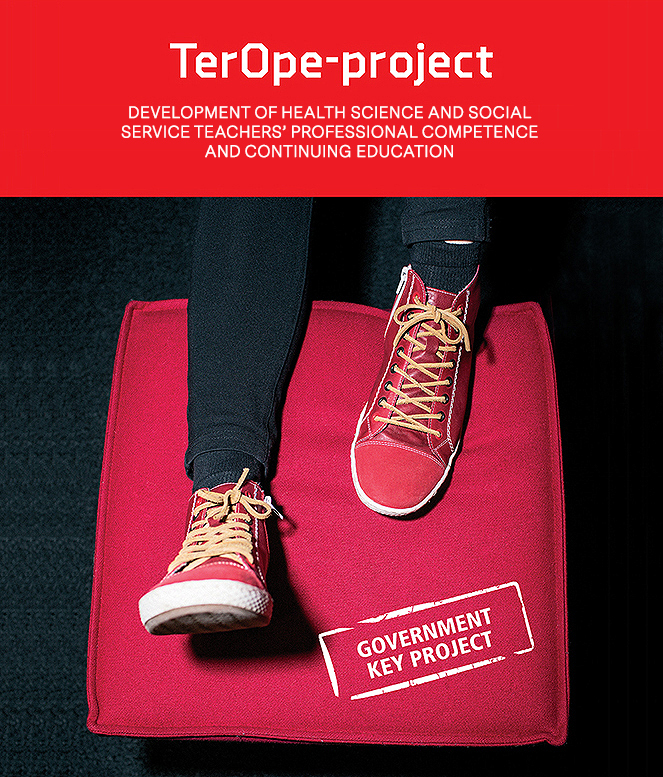 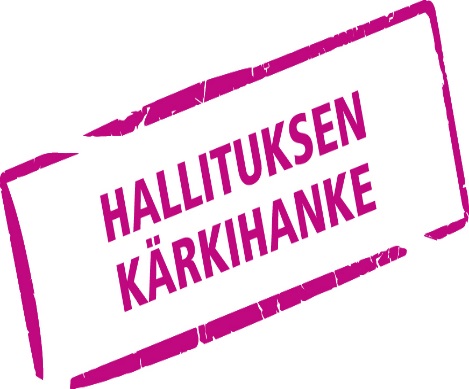 TerOpe-seminars
Oulu
22.5.2018 & 9.5.2019
Sote-alan opettajan tulevaisuuden osaaminen
80 & 50 osallistuja
OAMK, KAMK, DIAK, LapinAMK, OSAO, OPEKE, PPSHP, Oulun yliopisto
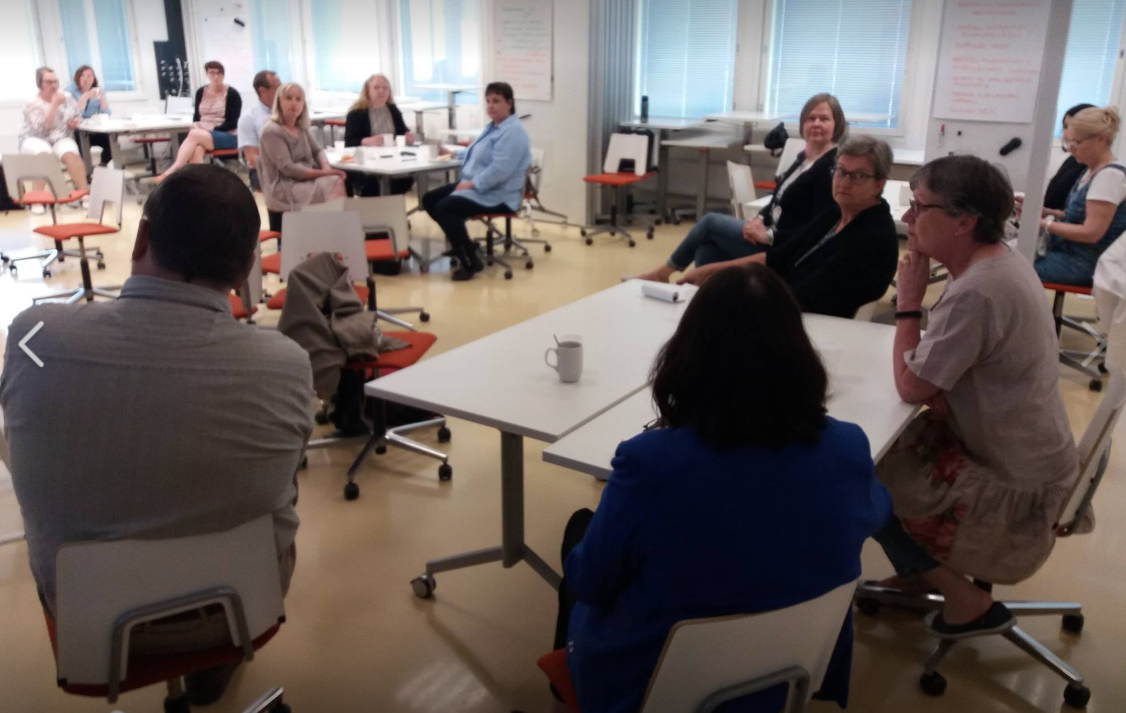 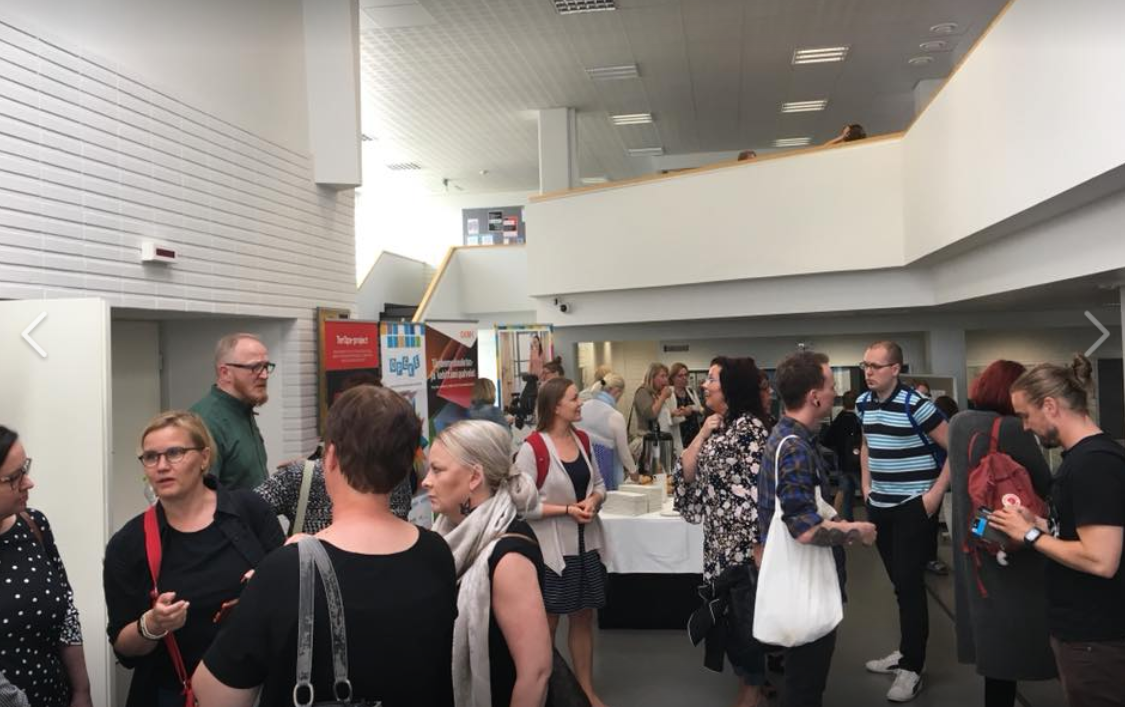 15 scientific publications (accepted/submitted)

4 doctoral thesis 

30 Master thesis

30 teacher candidates directly involve/employed in the project

15 conferences and scientific community presentations

25 oral/poster presentations
Tampere
14.5.2018  & 22.2.2019
Työelämäfoorumi 
20 & 50 osallistuja
PPSHP, Tampereen kaupunki, Kumppanuustalo Artteli, Pihlajalinna Tampereen yliopisto, TAMK
Turku
14.11.2018
Terveysalan koulutuksen vaatima ja tuottama osaaminen
120 osallistuja
TurkuAMK, HUS, TYKS, Turun ammatti-instituuti, Turun yliopisto
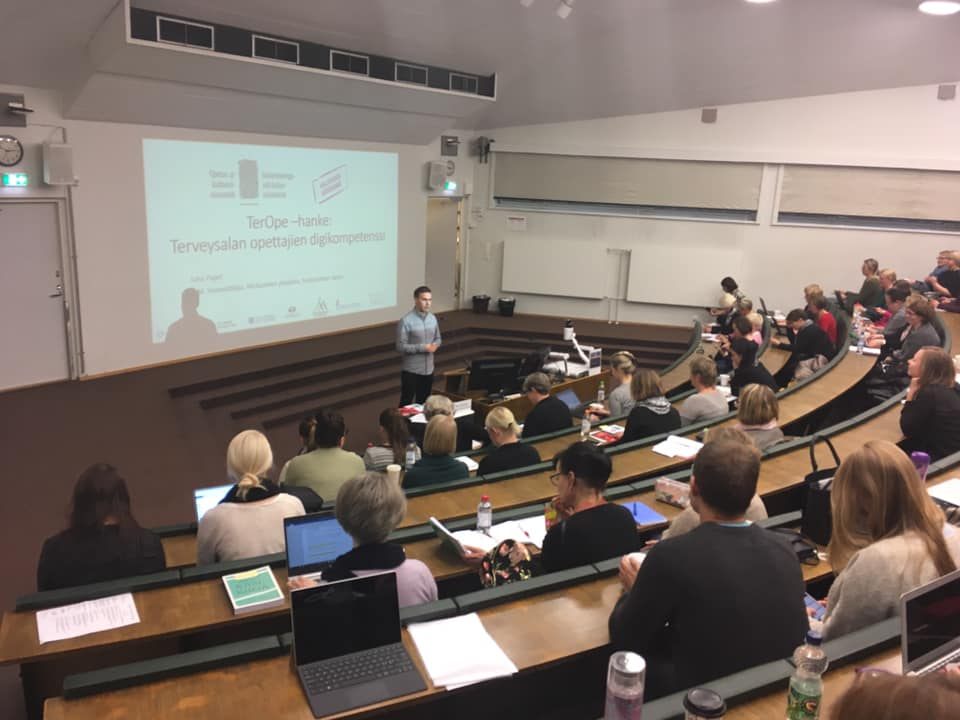 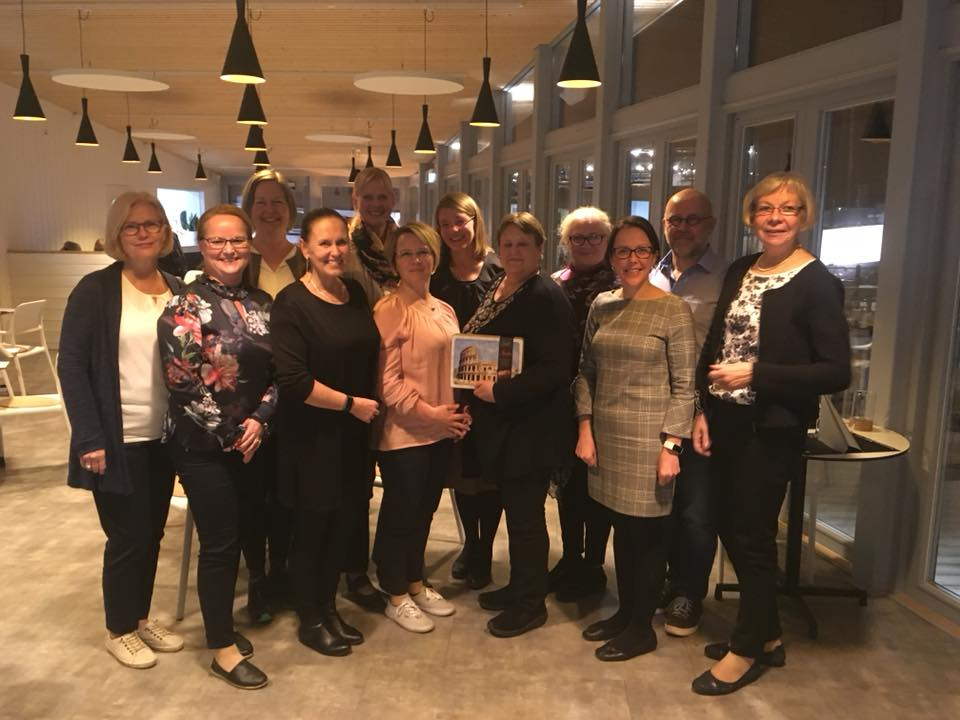 Kuopio
21.11.2018
Avoin tiede ja digiosaaminen opetuksessa
HTTS, KYS, Savonia AMK, Tampereen teknillinen yliopisto, Itä-Suomen yliopisto
Vaasa
28.9.2018 
TerOpe projektets seminarium om lärares kompetens
50 osallistuja
NoviaAMK, VaasaAMK, ÅboAkademi
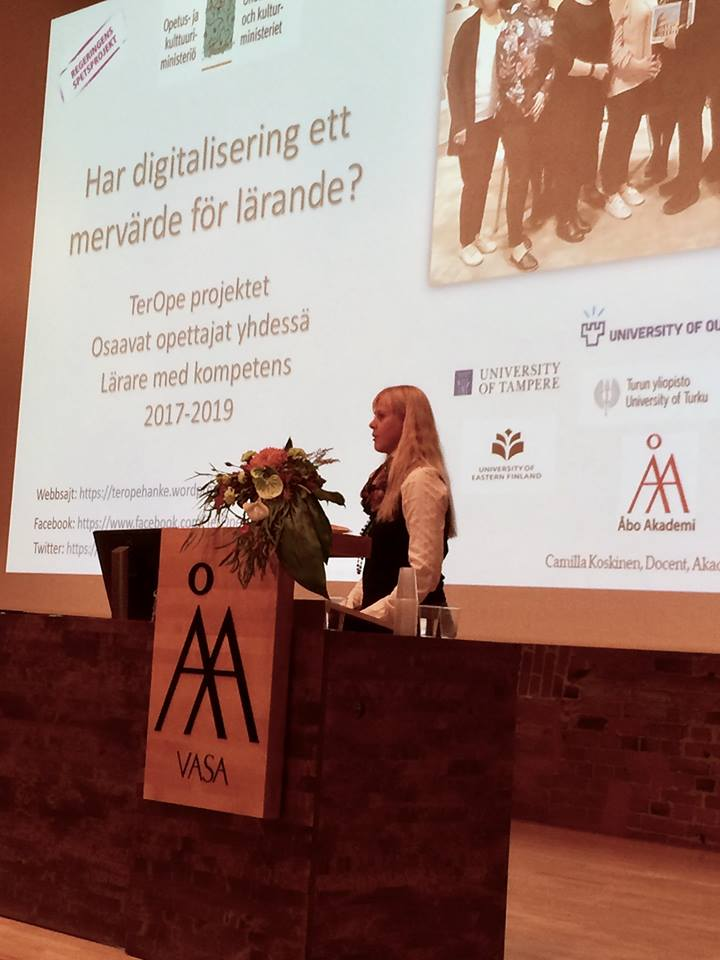 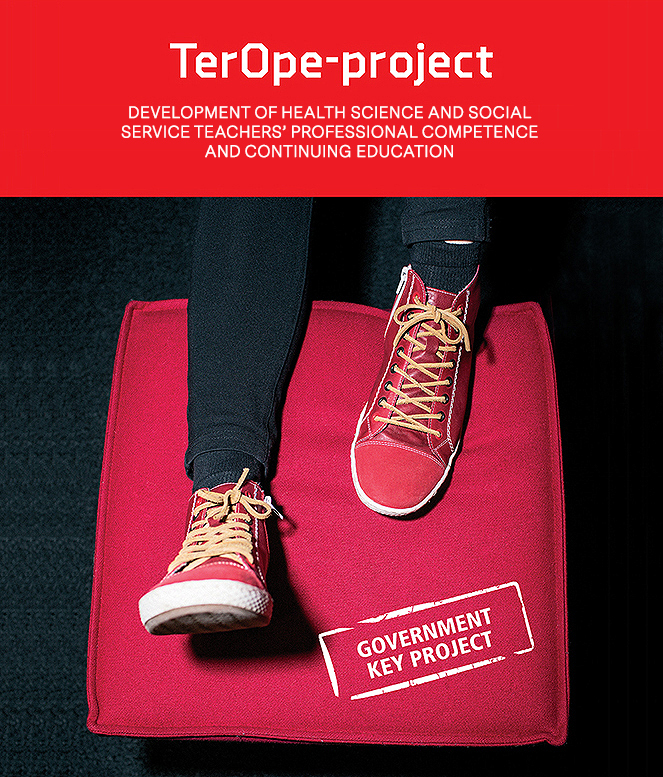 Johtopäätökset
SOTEKU-opettajilta vaaditaan monimuotoista osaamista. 
Alan opettajien osaamisessa on eniten kehitettävää kulttuurisessa osaamisessa.
Ammatillisten oppilaitosten opettajien osaamista tulee kehittää näyttöön perustuvan toiminnan, digipedagogisen, johtamisen, yhteisö- ja verkosto-osaamisen osalta
Tuntiopettajien osaamisvajeeseen tulee vastata opettajankoulutuksessa ja osaamisen johtamisessa (ops-uudistus, osaamiskartta, osaamismittarit, täydennyskoulutusmalli)
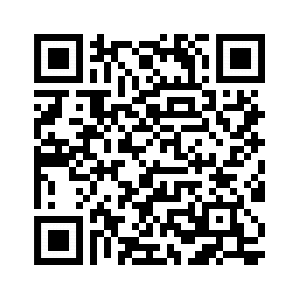 TERVETULOA 27.9.2019 HELSINKIIN
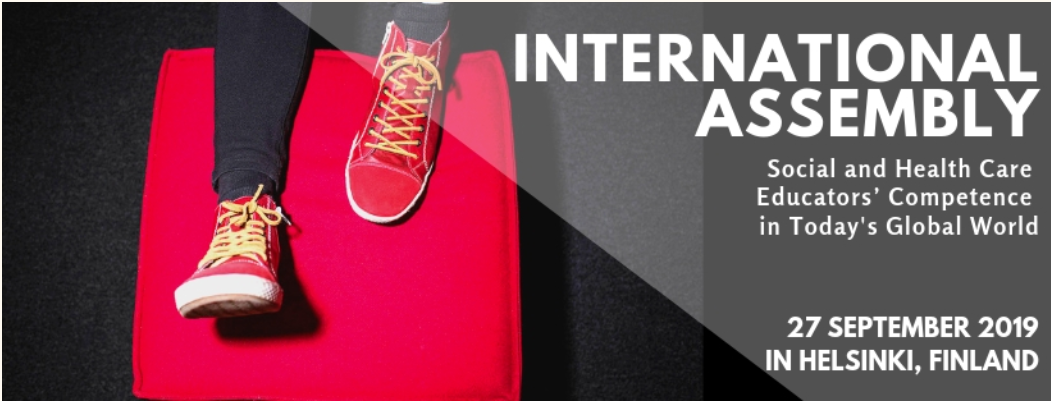 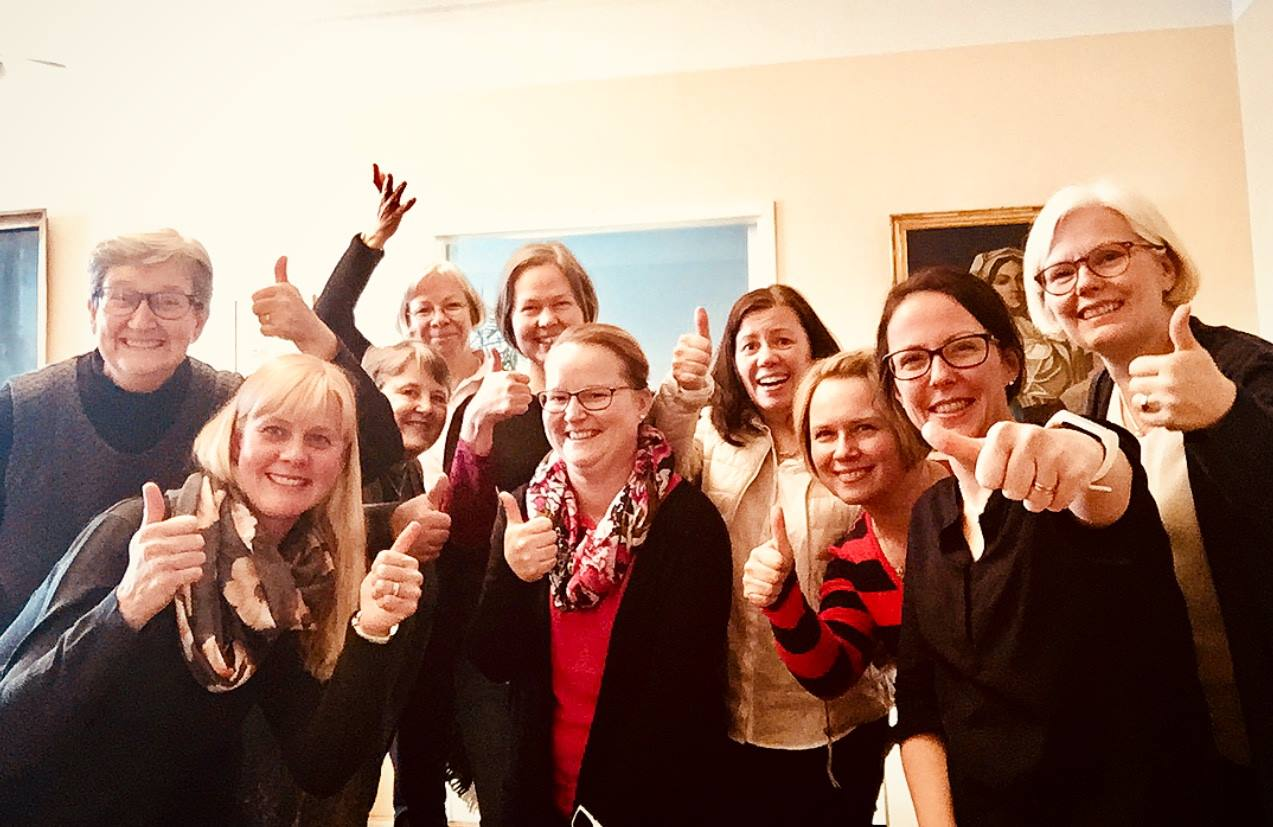 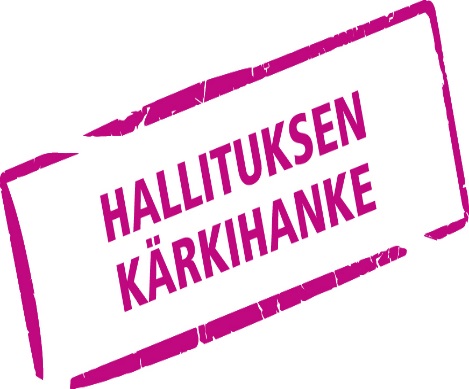 Kiitos!
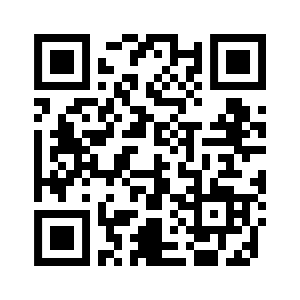 maria.kaariainen@oulu.fi
kristina.mikkonen@oulu.fi
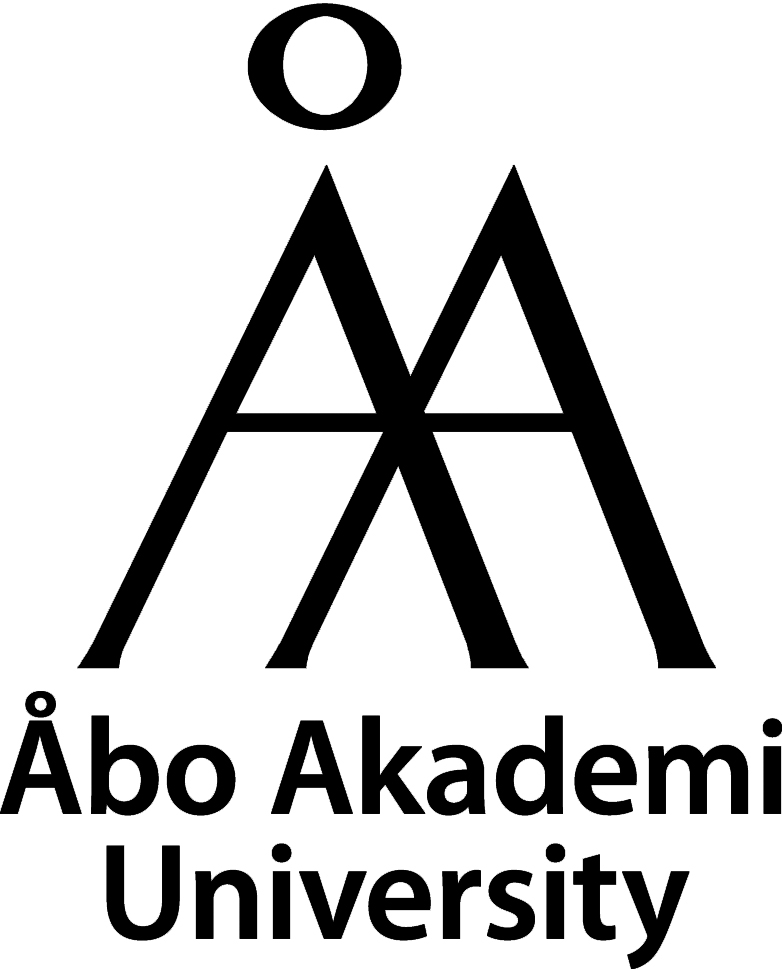 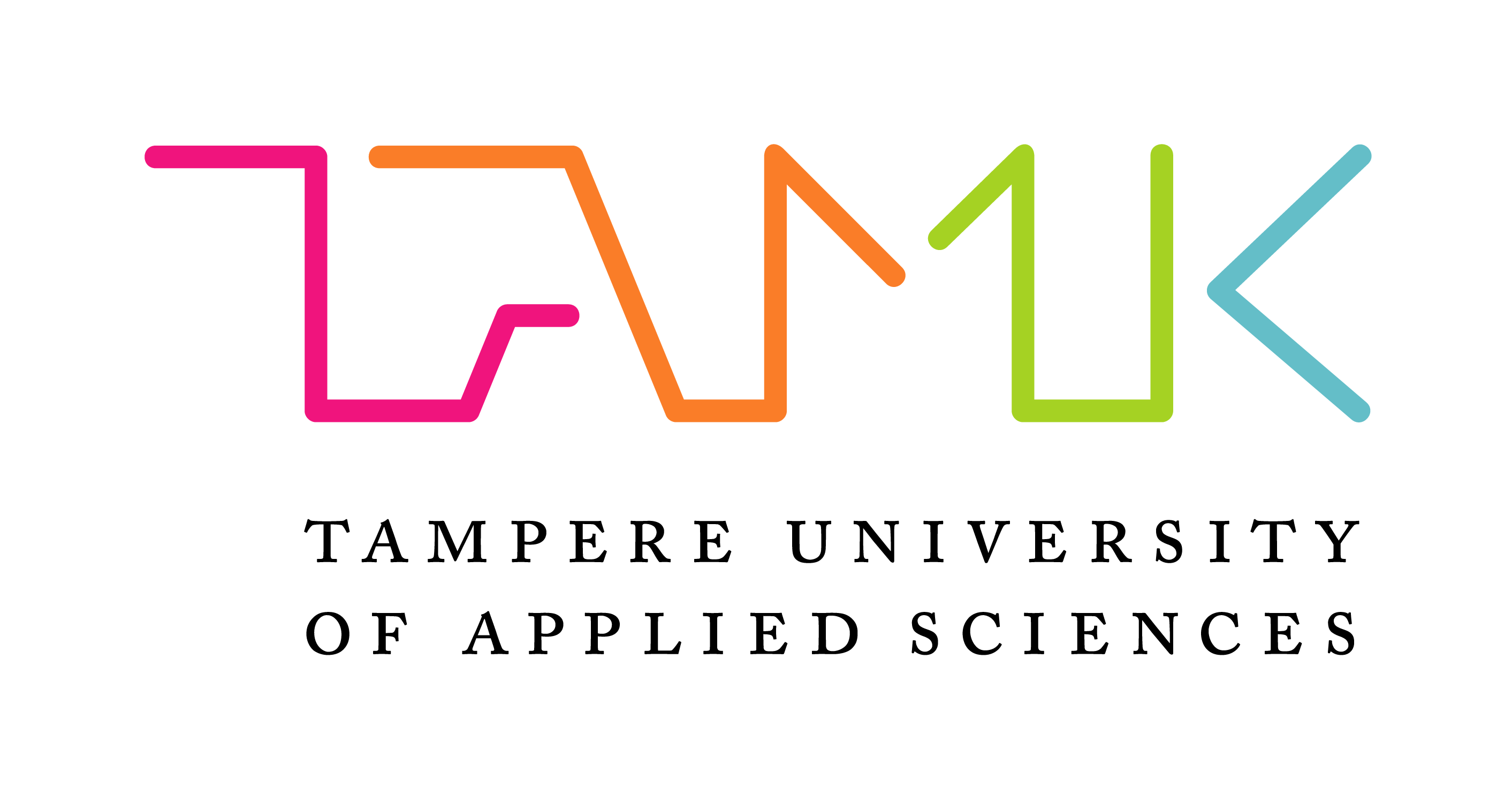 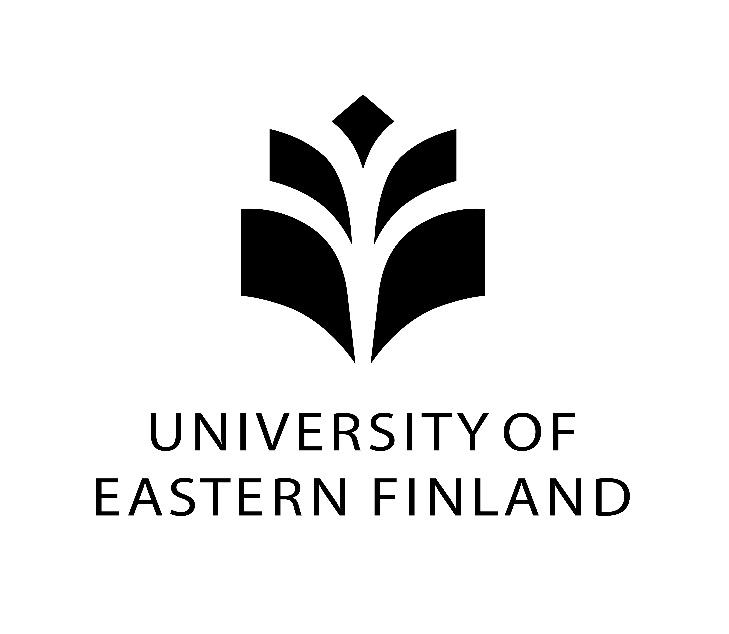 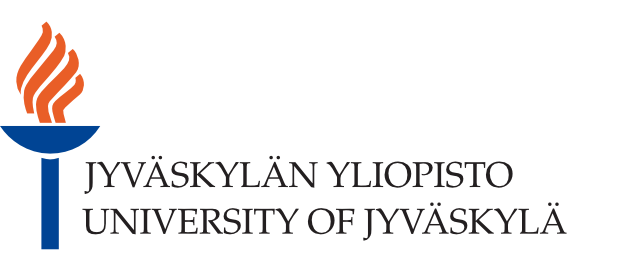 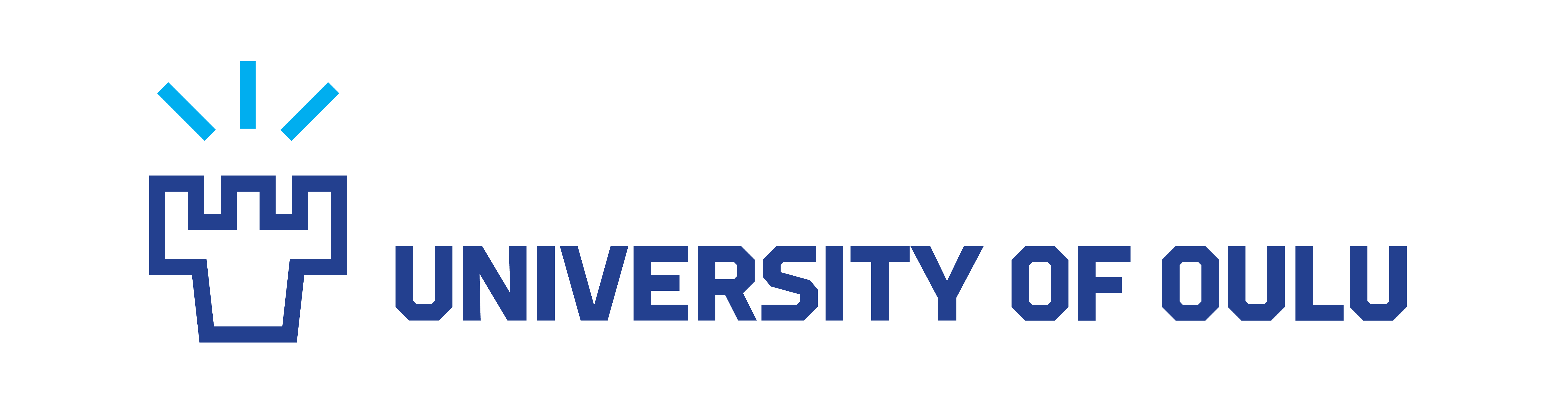 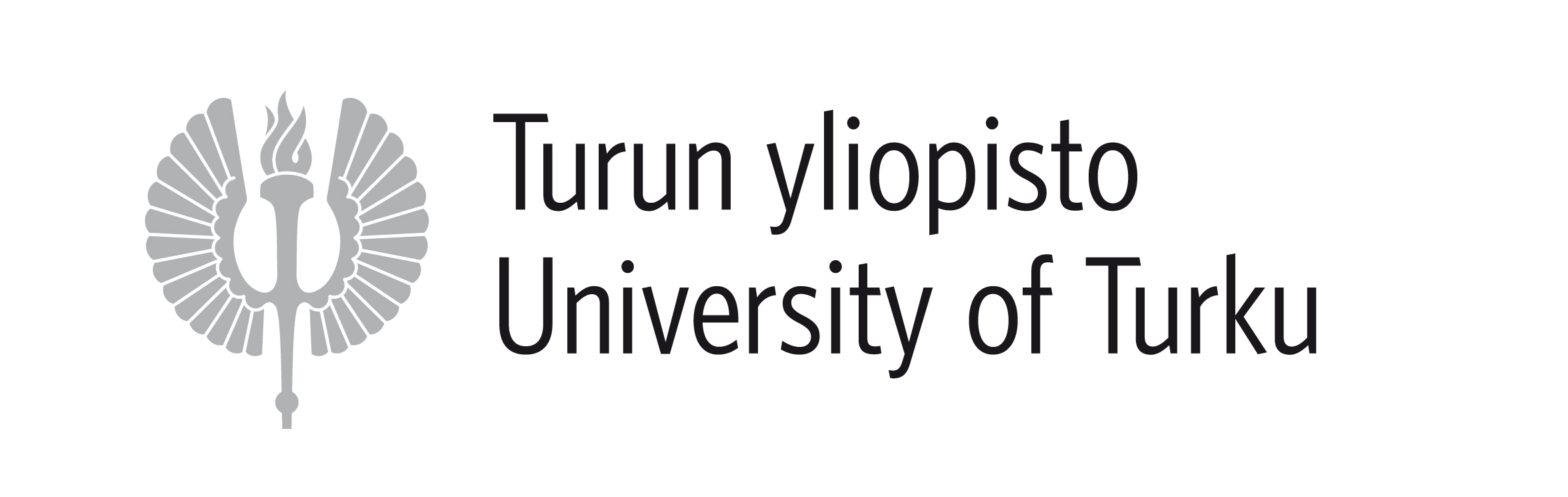 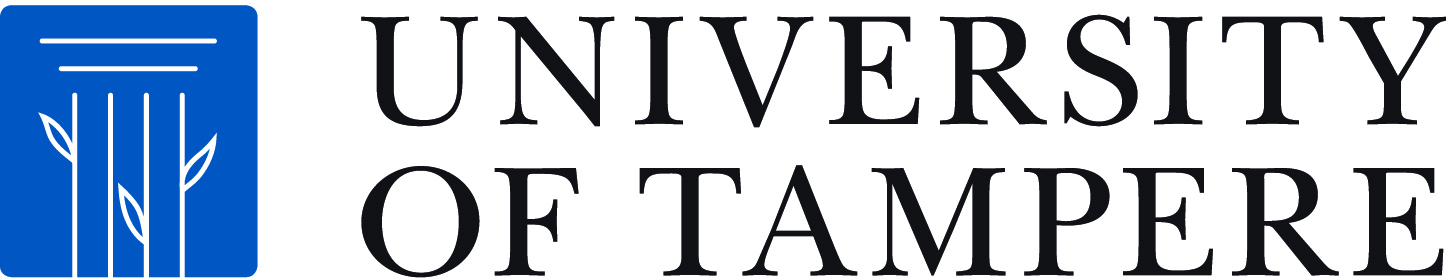